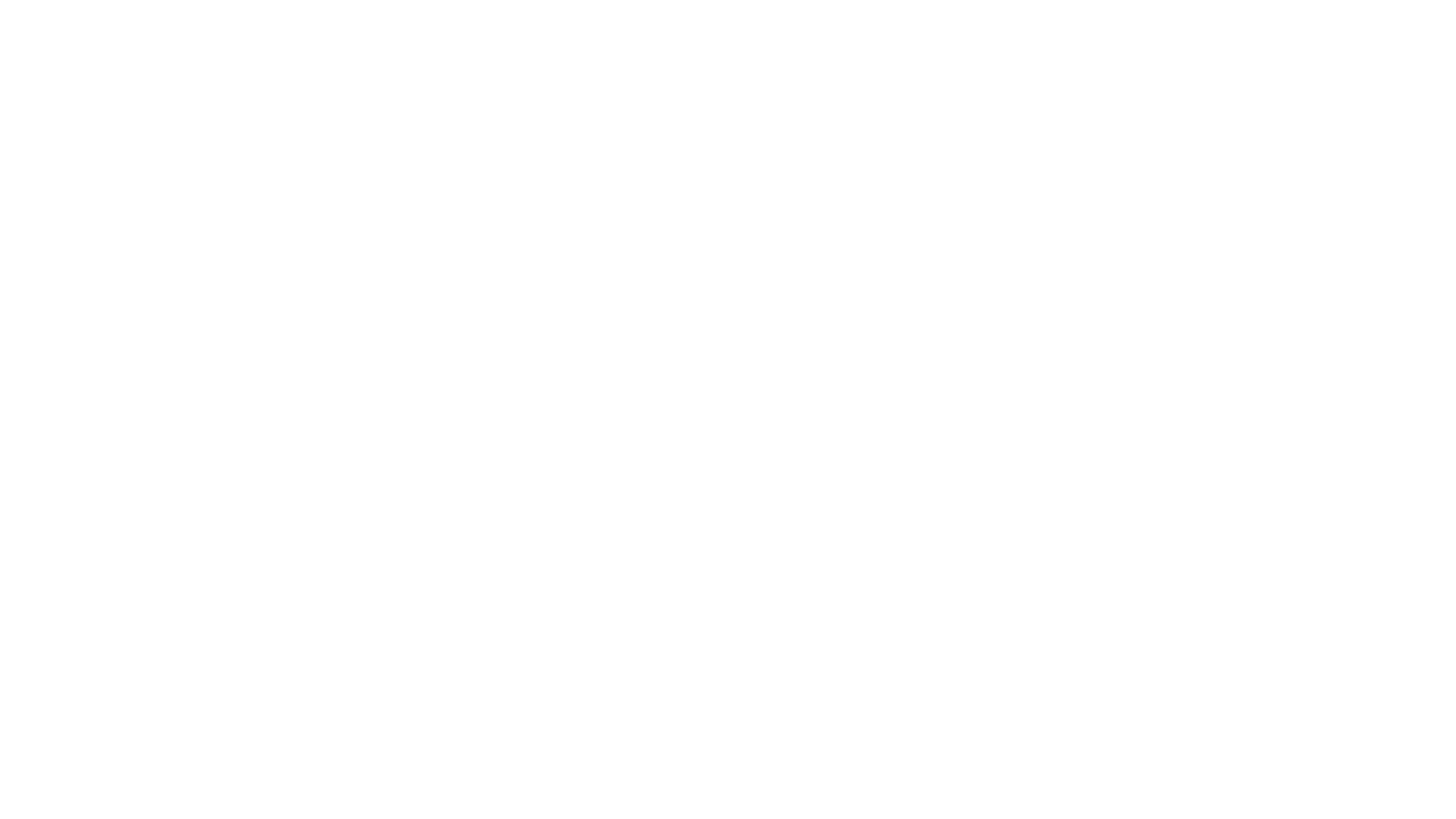 International Contest 
for 
Note by Note Cooking
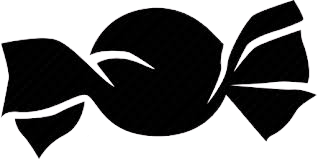 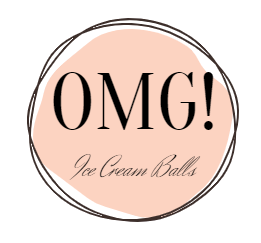 Topic: Suspensions
Recipe Name: Ice-Cream Balls
 
Submitted By-
Gautam KOHLI (gautamkohli663@gmail.com)
FIPDES
Description
Ice-cream is a foam, emulsion and a suspension, making it a highly complex system (Walstra et. al., 2005). The final product contains, soft caramel balls and caramel crackers suspended in vanilla ice cream, to create a multitextured sensation while consumption. 
Once the ice cream is made it is coated with chocolate flavour, chocolate colour and sodium alginate mix to create a second layer outside the ice cream balls. The recipe is inspired from ice-cream sundae’s I like a lot.
Ingredients
Process
SOFT CARAMEL BALLS
CARAMEL CRACKERS
VANILLA ICE_CREAM (Bylund, 2003)
Final Assimilation
CHOCOLATE COVERING
Picture
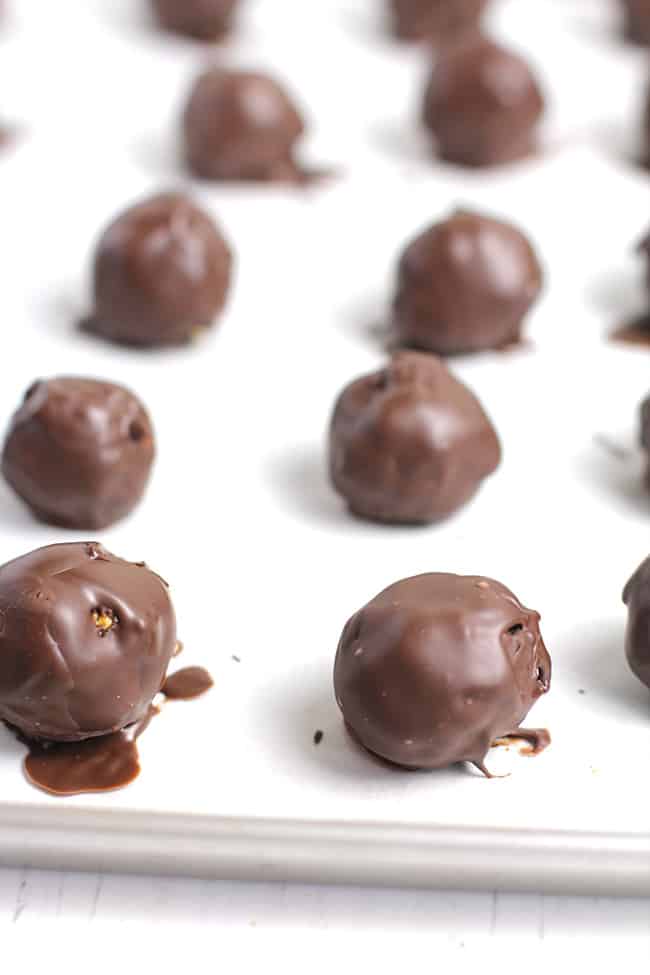 CROSS-SECTION VIEW
SOFT CARAMEL
CHOCOLATE COVERING
VANILLA ICE-CREAM
CARAMEL CRACKERS
(SueBee Homemaker)
References
1.	SueBee Homemaker. Dark Chocolate Covered Energy Bites. Available from: https://suebeehomemaker.com/dark-chocolate-covered-energy-bites/#comments, [Accessed on 23 November 2020].
2.	Bylund, G., 2003. Dairy processing handbook. Tetra Pak Processing Systems AB.
3.	Walstra, P., Walstra, P., Wouters, J.T. and Geurts, T.J., 2005. Dairy science and technology. CRC press.